Муниципальное бюджетное дошкольное образовательное учреждение детский сад №7 «Жемчужинка»
ФОП ДО ценностные ориентиры
подготовил старший воспитатель:
Константиненко О.С.
Ростовская область
ст. Егорлыкская
Вопросы для обсуждения
1. Федеральная образовательная программа дошкольного образования: особенности структуры и содержания документа.
2. Вариативная часть образовательной программы (из опыта работы по составлению)
Что меняется в ДОО в связи с появлением ФОП ДО и изменением ФГОС ДО?
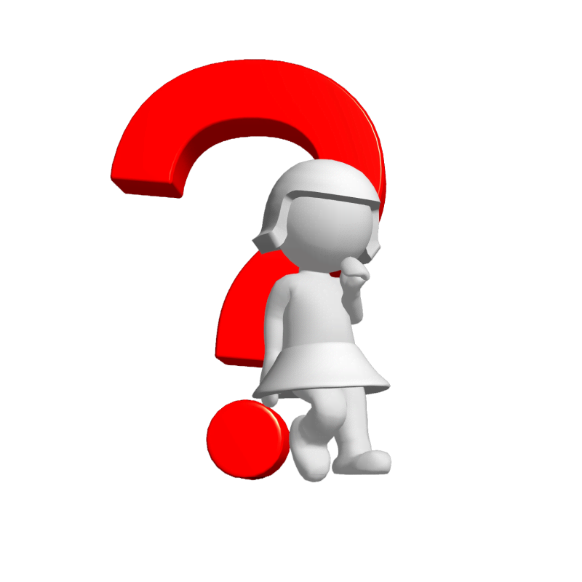 Приказ Министерства просвещения Российской Федерации от 08.11.2022 № 955 «О внесении изменений в некоторые приказы Министерства образования и науки Российской Федерации и Министерства просвещения Российской Федерации, касающиеся федеральных государственных образовательных стандартов общего образования и образования обучающихся с ограниченными возможностями здоровья и умственной отсталостью (интеллектуальными нарушениями)» (зарегистрирован 06.02.2023 № 72264)
Ключевые изменения во ФГОС ДО:
П. 2.6: перечень образовательных областей не изменился, однако расширено и конкретизировано содержание образовательных областей 
П. 2.7: частично изменен перечень детских видов деятельности на этапах младенчества, раннего и дошкольного детства
 П. 2.10: уточнено, что содержание и планируемые результаты ООП должны быть не ниже содержания и планируемых результатов ФОП ДО 
П. 2.11: уточнено, что содержательный раздел Программы должен включать описание образовательной деятельности в соответствии с направлениями развития ребенка, представленными в пяти образовательных областях, Федеральной образовательной программой и с учетом используемых методических пособий, обеспечивающих реализацию данного содержания 
П. 2.12: указано, что обязательная часть программы должна соответствовать ФОП ДО, и может оформляться в виде ссылки на ФОП 
П. 2.13: указано, что в краткой презентации ООП ДО, помимо прочего (см. ФГОС ДО), должна быть представлена ссылка на ФОП ДО 
П. 3.2.9: максимально допустимый объем образовательной нагрузки приведен в соответствие с действующими СанПиН 
П. 4.6: включены целевые ориентиры образования в младенческом возрасте, а также расширены целевые ориентиры в раннем возрасте и на этапе завершения дошкольного образования
Приказ Министерства просвещения Российской Федерации от 25.11.2022 № 1028 «Об утверждении федеральной образовательной программы дошкольного образования» (зарегистрирован 28.12.2022 № 71847)

«Федеральная программа позволяет реализовать несколько основополагающих функций
дошкольного уровня образования:
1. Обучение и воспитание ребенка дошкольного возраста как Гражданина
Российской Федерации, формирование основ его гражданской и культурной
идентичности на соответствующем его возрасту содержании доступными средствами.
2. Создание единого ядра содержания дошкольного образования (далее – ДО),
ориентированного на приобщение детей к традиционным нравственным и социокультурным ценностям российского народа, воспитание подрастающего поколения как знающего и уважающего историю и культуру своей семьи, большой и малой Родины.
3. Создание единого федерального образовательного пространства воспитания и обучения
детей от рождения до поступления в начальную школу, обеспечивающего ребенку и его
родителям (законным представителям) равные, качественные условия ДО, вне
зависимости от места проживания»

«Федеральная программа определяет единые для Российской Федерации
базовые объем и содержание ДО, осваиваемые обучающимися в организациях,
осуществляющих образовательную деятельность (далее – ДОО), и планируемые
результаты освоения образовательной программы»

Содержание и планируемые образовательные результаты, заявленные в
ФОП ДО, ОБЯЗАТЕЛЬНЫ для достижения в каждой ДОО
Особенности структуры ФОП ДО 
Разделы: целевой, содержательный, организационный 
 В целевом разделе: 
• Пояснительная записка: цель, задачи, принципы, подходы к формированию Программы 
• Планируемые результаты реализации Программы 
• Педагогическая диагностика достижения планируемых результатов 
 В содержательном разделе: 
• Задачи и содержания образования (обучения и воспитания) по образовательным областям
• Вариативные формы, способы, методы и средства реализации Программы 
• Особенности образовательной деятельности разных видов и культурных практик 
• Способы и направления поддержки детской инициативы 
• Особенности взаимодействия педагогического коллектива с семьями обучающихся 
• Направления и задачи коррекционно-развивающей работы. Содержание коррекционно-развивающей работы на уровне ДОО
 • Федеральная рабочая программа воспитания 
 В организационном разделе: 
• Психолого-педагогические условия реализации Программы 
• Особенности организации развивающей предметно-пространственной среды 
• Материально-техническое обеспечение Программы, обеспеченность методическими материалами и средствами обучения и воспитания 
• Примерный перечень литературных, музыкальных, художественных, анимационных произведений для реализации Программы 
• Кадровые условия реализации Программы 
• Примерный режим и распорядок дня в дошкольных группах 
• Федеральный календарный план воспитательной работы
Основная образовательная программа ДО
Разрабатывается и утверждается ДОО самостоятельно до 01.09.2023 года
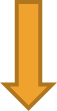 Основная образовательная программа ДО
Вариативная часть ООП ДО
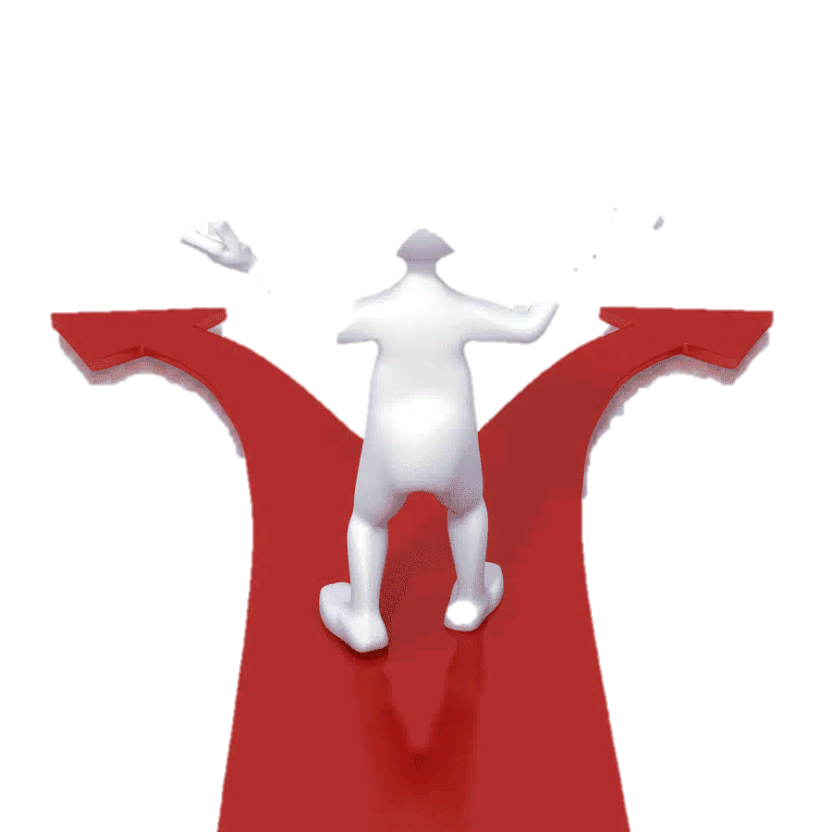 Пример написания Ооп ДО
1.2 Планируемые результаты освоения ООП ДО
Планируемые результаты освоения обязательной части ООП ДО приведены в ФОП ДО (п.15)
Планируемые результаты освоения части ООП ДО, формируемой участниками образовательных отношений, представлены в виде целевых долгосрочных ориентиров парциальных образовательных программ:
 1.Региональная  программа Р.М. Чумичевой  О.Л. Ведмедь, Н.А. Платохиной
  «Родники Дона» Ростов – на Дону  2014год; 
2. «Программа коррекционно-развивающей работы в логопедической группе для детей с общим недоразвитием речи (с 3 до 7 лет) автор Н.В Нищевой. Также к каждой парциальной образовательной программе прилагается карта наблюдения развития детей с критериями отслеживания динамики развития ребенка.
За период реализации части ООП ДО, формируемой участниками образовательных отношений, создаются портфолио на каждого воспитанника, где фиксируются его достижения в ходе образовательной деятельности.
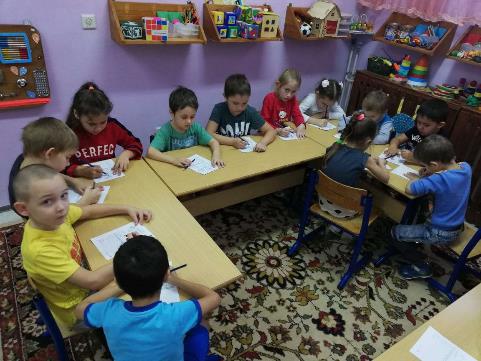 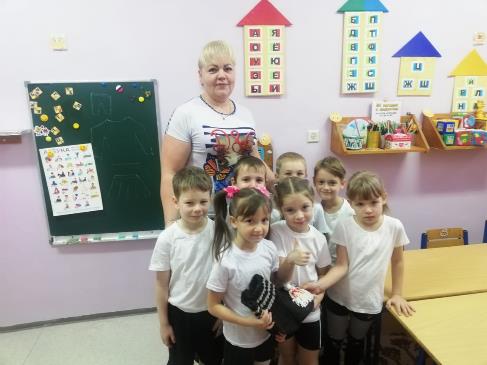 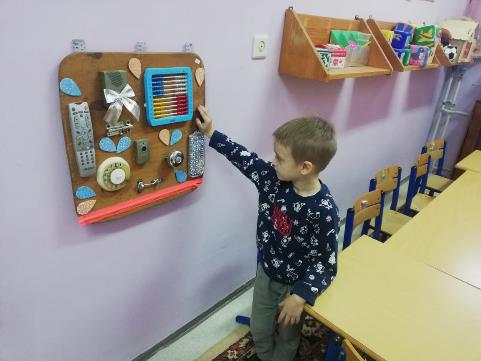 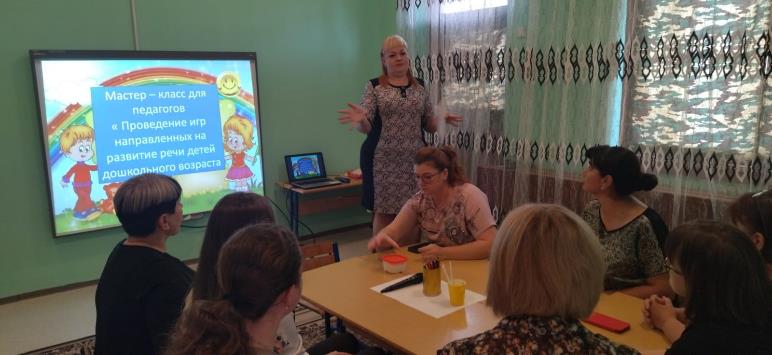 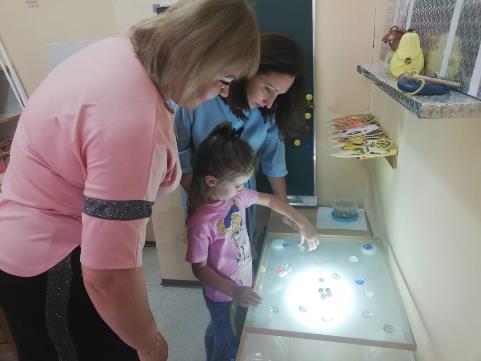